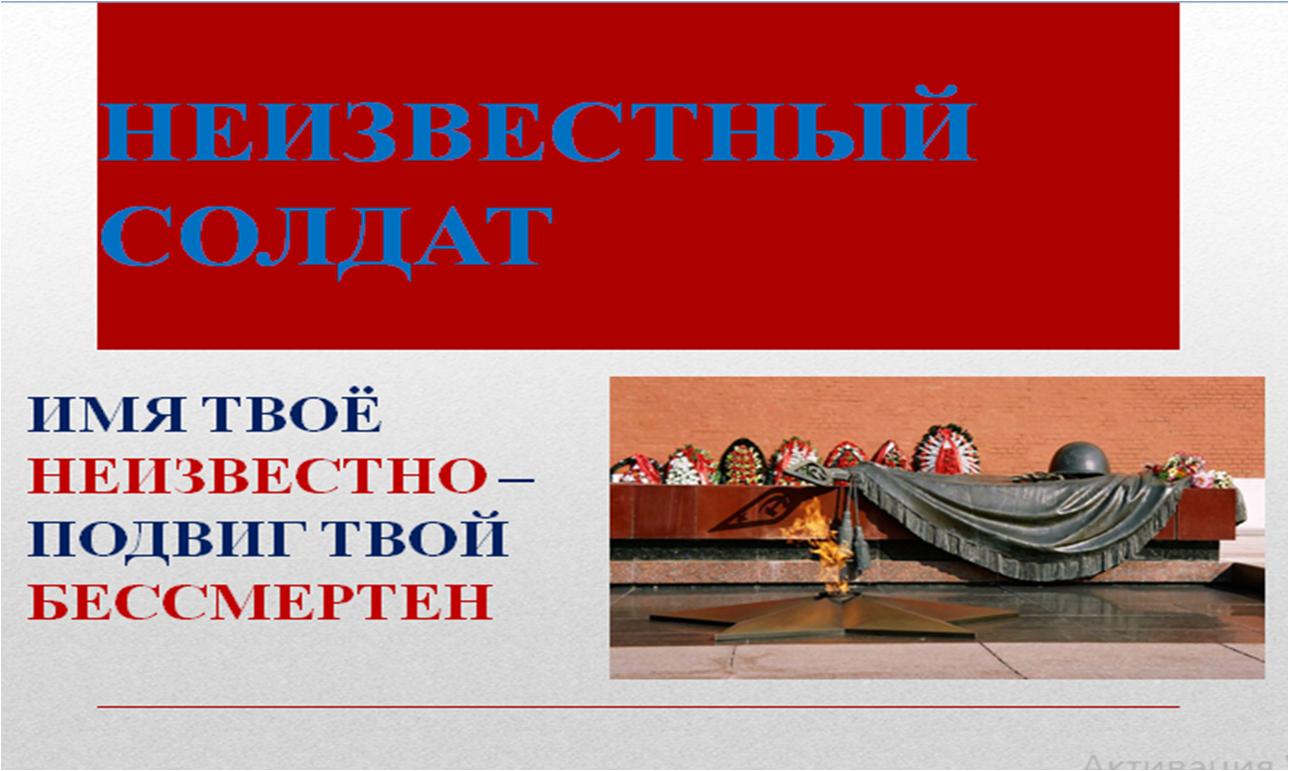 3 декабря – День Неизвестного солдата
С  2014 года, в  соответствии  с  Указом  Президента  РФ Владимира Путина «О  днях  воинской  славы» 3 декабря стали  отмечать  День Неизвестного солдата  в  память  о  российских  и  советских  воинах, погибших  в  боевых  действиях  на  территории  нашей  страны  или  за  её  пределами, чьё  имя  осталось  неизвестным. 
Пропасть  без  вести – не  значит раствориться  во  тьме  истории, поэтому безымянные  герои  живы  в  сердцах  людей. Память  о  каждом  солдате, защищавшем  нашу  Родину, священна. День  Неизвестного  солдата – это наш  общий  земной  поклон  людям, которые  ценой  своей жизни  сберегли  Россию, это  дань  благодарности  всем  тем, кто  погиб  на  фронтах  и  чьи  могилы  не  могут  навестить  их  родственники  и  потомки, но  куда  всегда  будут  приходить  нынешнее  и  будущие  поколения  россиян. 
 Основанием для установления памятной даты именно в этот день стало 
     3 декабря 1966 года, когда в ознаменование 25-й годовщины разгрома немецких войск под Москвой прах неизвестного солдата был перенесен из братской могилы советских воинов, расположенной на 41-м км Ленинградского шоссе, и торжественно захоронен в Александровском саду у стен Кремля.
В 2014 году была утверждена эмблема (с описанием) Дня Неизвестного солдата. В народе говорят, что души погибших за Отчизну солдат превращаются в журавлей. Эти красивые, гордые птицы стали символом бессмертия души бойцов, которые не вернулись с той далекой войны. Имена многих из них до сих пор остаются неизвестными. Память о тех, кто остался Неизвестным солдатом, на чьих могилах нет имен, хранит Вечный огонь. Он горит на Могиле Неизвестного солдата у Кремлевской стены и у сотен мемориалов по всей России. Подвиг защитников Отечества бессмертен, и символ нашей Вечной памяти – огненные журавли у самого сердца.
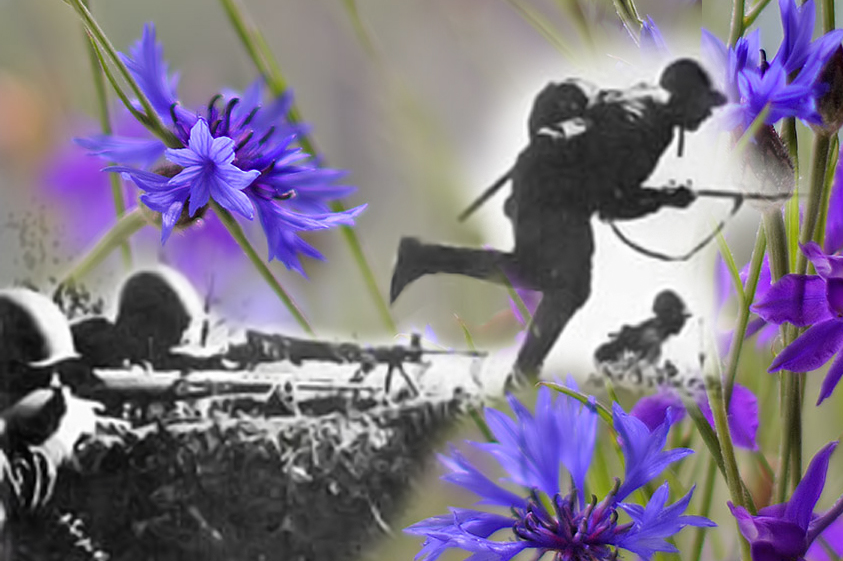 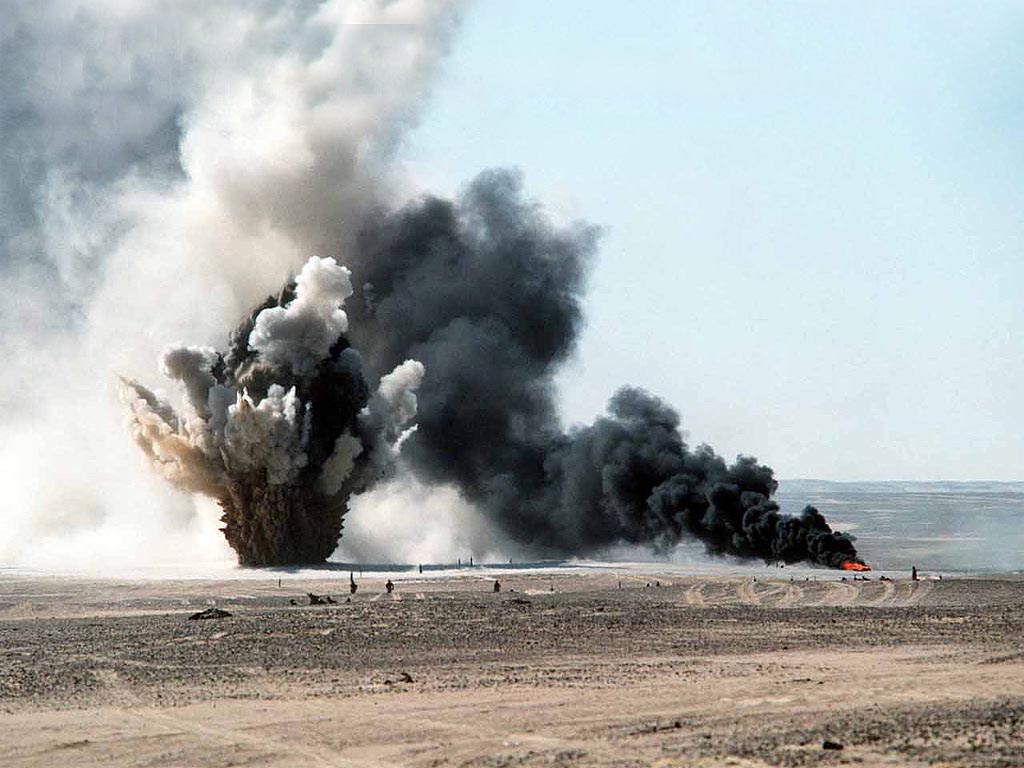 Зовёт война неравнодушных, 
В лесную глушь, земную даль,
Не застудивших свои души
В столичных тёплых городах.
 
Только  одна  Великая  Отечественная  война  поглотила  в  своем  пламени  пять  миллионов  человек, даже  не  спросив, как  их  зовут. 
Если открыть любую изданную в нашей стране «Книгу Памяти», то напротив фамилий огромного числа советских солдат, не вернувшихся с Великой Отечественной войны, написано — «пропал без вести». За  годы  Великой  Отечественной  без  вести  пропали  4,5 миллиона  человек: примерно  треть  попали  в  плен, кого-то  не  успели  внести  во  фронтовые  сводки  погибших. Бывало, что  «пропадали»  целыми  батальонами – командование  уничтожало  документы, которые  могли  попасть  врагу.
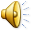 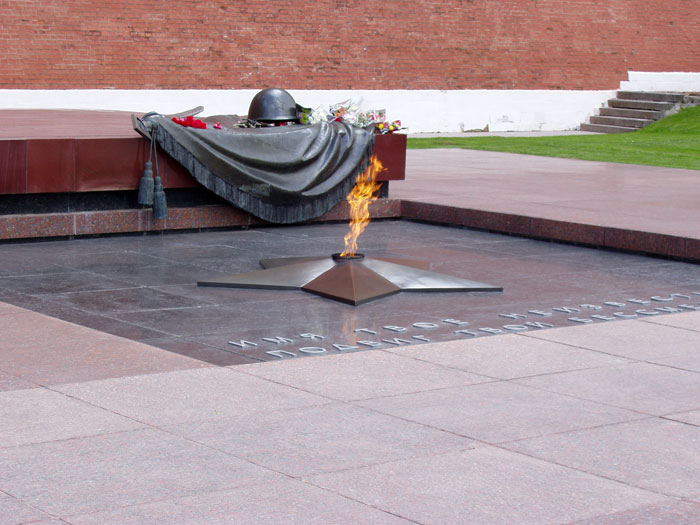 Далеко не у всех тех, кто числится убитым, указано место захоронения. 
Эти бойцы и командиры Красной Армии так и остались лежать там, где их настигла смерть: в обвалившихся блиндажах, в засыпанных окопах или воронках, а порой и под открытым небом. В полях, лесах и болотах России до сих пор лежат безвестные останки воинов, погибших на той войне. Сейчас лишь очень немногим воинам, чьи останки находят поисковики, удается вернуть имена. 
Остальные так и остаются «Неизвестными солдатами»той далёкой и страшной войны.
Именно 3 декабря 1966 года в ознаменование 25-летней годовщины разгрома немецких войск под Москвой прах неизвестного солдата был перенесен из братской могилы на 41-м км Ленинградского шоссе и торжественно захоронен в Александровском саду
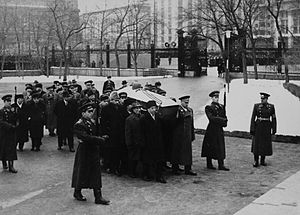 7 мая 1967 года в Ленинграде от Вечного огня на Марсовом поле зажгли факел, который по эстафете доставили в Москву. 
Рассказывают, что на всем пути 
от Ленинграда до Москвы 
стоял живой коридор
 — люди хотели видеть то,
 что было для них свято. 
Ранним утром 8 мая 
кортеж достиг Москвы. 
Улицы также были 
до отказа заполнены 
людьми.
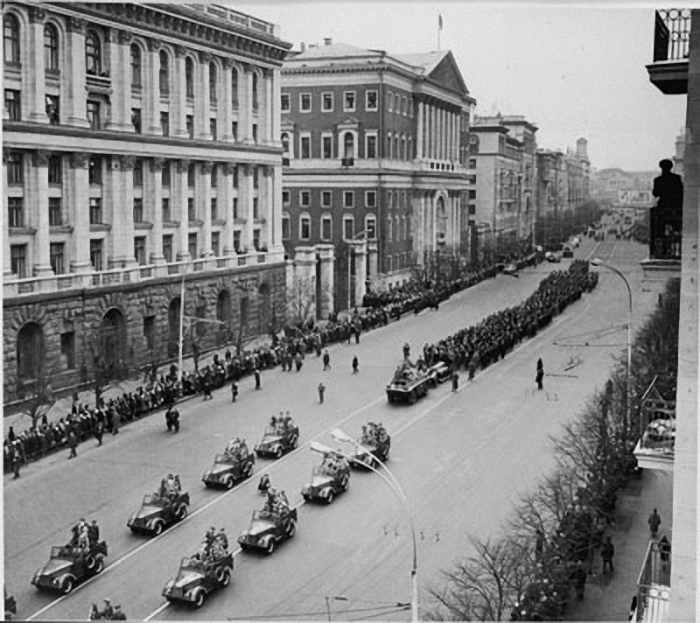 У Манежной площади факел принял Герой Советского Союза, легендарный летчик Алексей Маресьев. 
Люди замерли, 
стараясь не пропустить 
самого важного мига — 
зажжения Вечного огня.
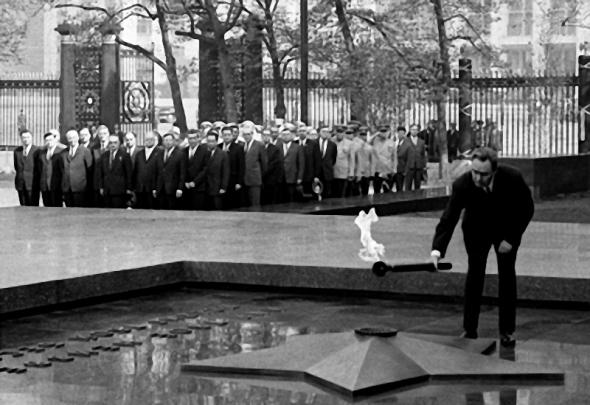 Практически у всех людей, причастных к созданию этого памятника, 
было ощущение, что это главное дело их жизни
 и оно — HАВСЕГДА, HАВЕЧHО.
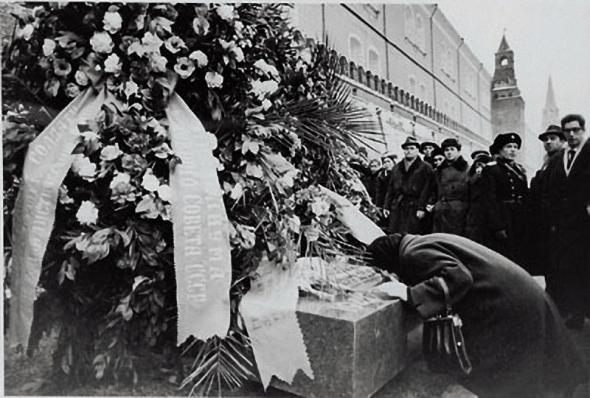 8 мая 1967 года открыт мемориальный 
архитектурный ансамбль 
«Могила Неизвестного солдата», 
созданный по проекту архитекторов Д. И. Бурдина, В. А. Климова, Ю. Р. Рабаева и скульптора Н. В. Томского, и зажжён Вечный огонь.
К  сожалению, и  сегодня, через  70 лет  после  победного  мая, многие  герои  остаются  неизвестными.
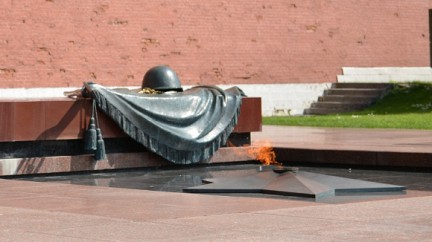 На надгробной плите установлена бронзовая композиция — солдатская каска и лавровая ветвь, лежащие на боевом знамени.
В центре мемориала — ниша с надписью 
«Имя твоё неизвестно, подвиг твой бессмертен» 
(предложена С. В. Михалковым, по другой версии — результат совместного творчества поэтов и писателей М. К. Луконина, С. В. Михалкова, К. М. Симонова и С. С. Смирнова)
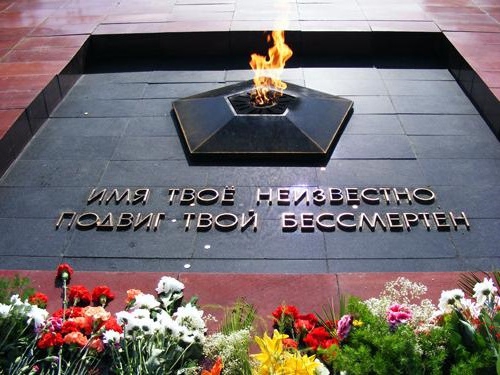 Справа, вдоль Кремлевской стены, поставлены в ряд урны, где хранится священная земля городов-героев и чеканное изображение медали «Золотая Звезда». :
•	«Ленинград» (с Пискарёвского кладбища),
•	«Киев» (от подножия Обелиска участникам обороны города),
•	«Сталинград» (с Мамаева кургана) — 
•	«Одесса» (с рубежей обороны),
•	«Севастополь» (с Малахова кургана),
•	«Минск» (с рубежей обороны),
•	«Керчь» (с рубежей обороны),
•	«Новороссийск» (с рубежей обороны),
•	«Брестская крепость» (от подножия стен),
•	«Тула» (с рубежей обороны),
•	«Мурманск» (с рубежей обороны),
•	«Смоленск» (с рубежей обороны).
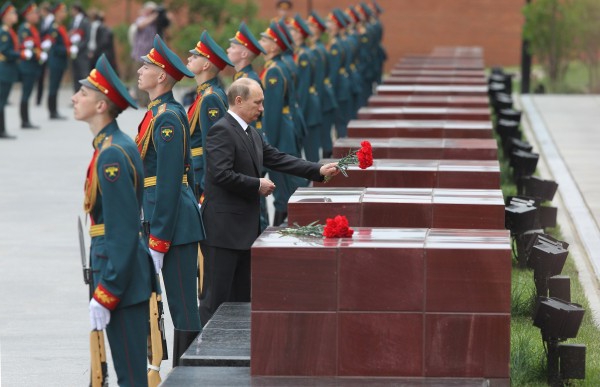 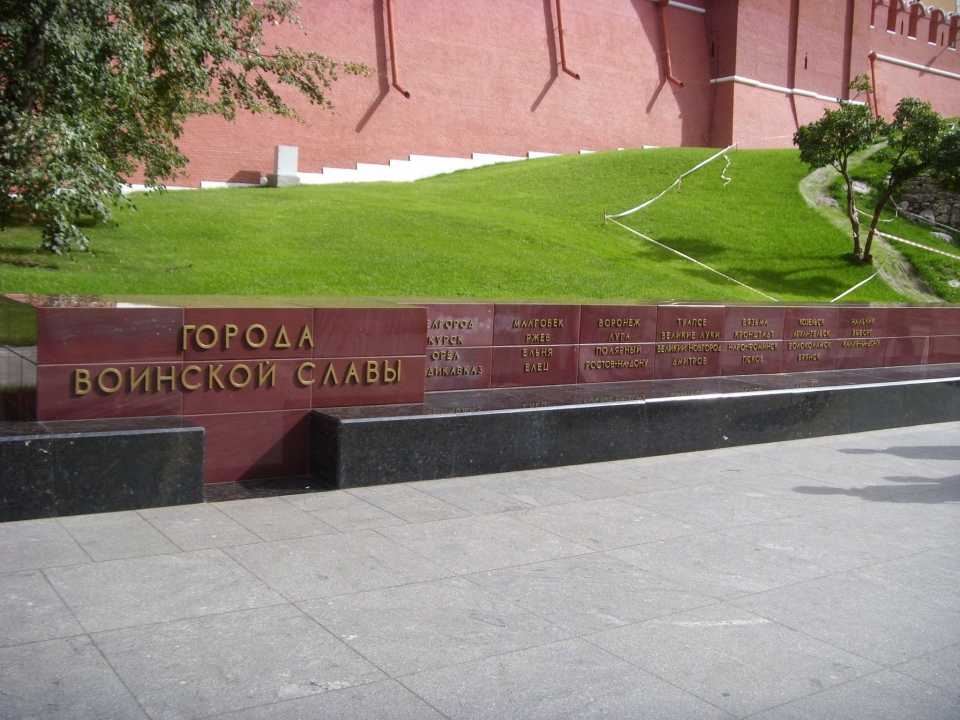 ». С левой стороны — позолоченная надпись «ГОРОДА ВОИНСКОЙ СЛАВЫ», вдоль тумбы — названия 40 городов в порядке присвоения почётного звания, размещенные столбцами по 4 города. Всего на тумбе имеется место для 48 городов, которым может быть присвоено это почётное звание
С левой стороны — позолоченная надпись «ГОРОДА ВОИНСКОЙ СЛАВЫ», вдоль тумбы — названия 40 городов в порядке присвоения почётного звания, размещенные столбцами по 4 города. Всего на тумбе имеется место для 48 городов, которым может быть присвоено это почётное звание
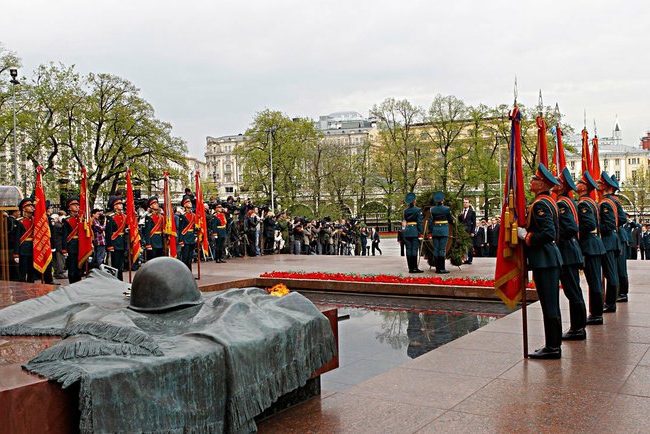 Ежегодно, в дни памяти, посвящённые Великой Отечественной войне, проходит церемония возложения венков к Могиле Неизвестного Солдата.
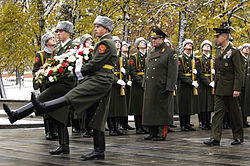 В церемонии  принимают участие государственные деятели, делегации, главы иностранных государств и правительств, ветераны Великой Отечественной войны, воспитанники довузовских образовательных учреждений Министерства Обороны.
Традиционно мемориал является местом посещения туристов и молодожёнов
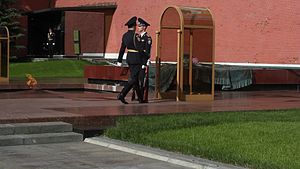 Смена караула у Могилы Неизвестного Солдата
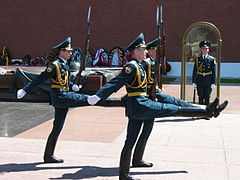 С 12 декабря 1997 года в соответствии с Указом Президента России пост № 1 почётного караула был перенесён от Мавзолея Ленина к Могиле Неизвестного солдата. Караул осуществляется военнослужащими Президентского полка. Смена караула происходит каждый час.
На  братских  могилах
                 не  ставят  крестов, 
И  вдовы  на  них  не  рыдают,
К  ним  кто-то  приносит
                         букеты  цветов, 
И  Вечный  огонь  зажигают.
Здесь  раньше  вставала
                          земля  на  дыбы,
А  нынче – гранитные  плиты.
Здесь  нет  ни  одной
            персональной  судьбы –
Все  судьбы  в  единую  слиты.
А  в  Вечном  огне  виден
                   вспыхнувший  танк,
Горящие  русские  хаты,
Горящий  Смоленск
                и  горящий  рейхстаг,
Горящее  сердце  солдата.
У  братских  могил
          нет  заплаканных  вдов –
Сюда  ходят  люди  покрепче.
На  братских  могилах
                   не  ставят  крестов,
Но  разве  от  этого  легче?  (Владимир  Маяковский)
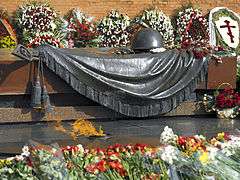 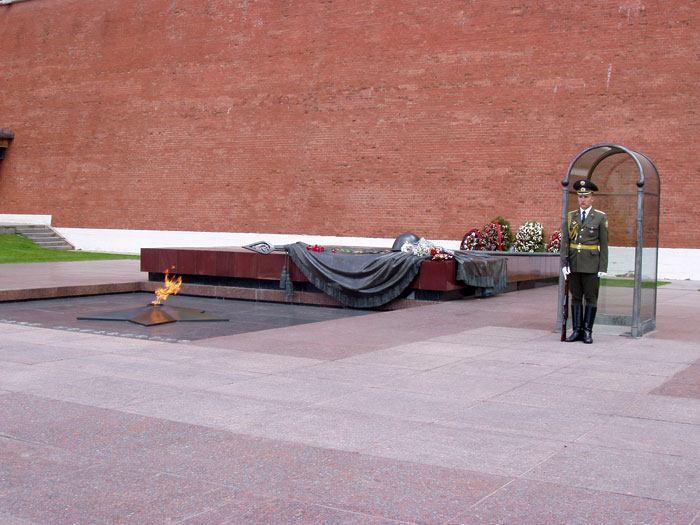 Ветераны: «Во время Великой Отечественной и Первой мировой войн погибло много солдат, и имена многих из них до сих пор не установлены. Несмотря на то что работают поисковые отряды, 70 лет мы находим не захороненных солдат,  Праздник нужен в память тех, кто не вернулся с войны и про кого мы даже не знаем. Целые корпуса солдат пропадали.
 И надо помнить  о них!!!»
В  Тацинском  районе  более  30 братских  захоронений, в  которых  покоятся  более  8400 солдат  и  офицеров  Второй  мировой, имена  6 647  неизвестны.
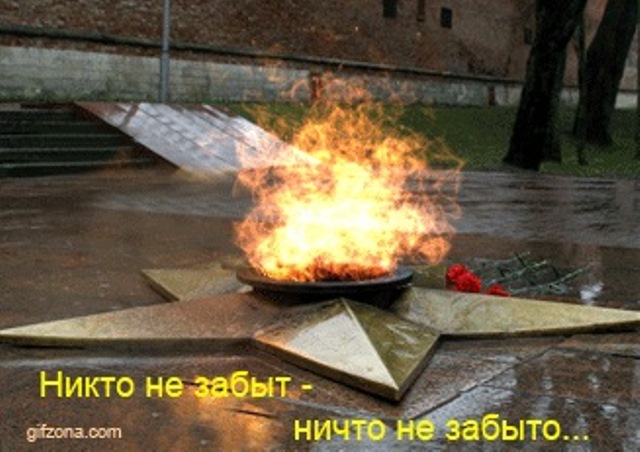 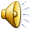 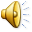